16. zasedání česko-saské pracovní skupiny pro územní rozvoj
Program přeshraniční spolupráce mezi Českou republikou a Svobodným státem Sasko 2014–2020, nové období 2021–2027
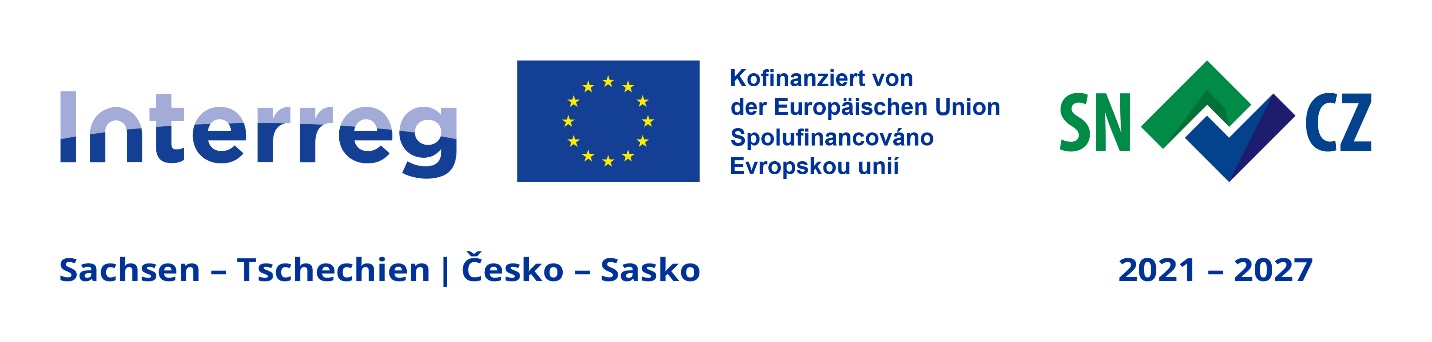 31. 5. 2022
Řídicí orgán: Saské státní ministerstvo pro místní rozvoj
 Národní orgán: Ministerstvo pro místní rozvoj ČR
 Rozpočet: 152 364 000 EUR (bez technické pomoci 141 698 520 EUR)
 Max. výše dotace: 80 % (z prostředků EFRR)
 Státní rozpočet na CZ straně: 10 %, 5 % (v případě obcí, krajů a jejich PO)
 Zachován princip Vedoucího partnera (tzv. Lead partner princip), který má min. jednoho dalšího partnera ze sousední země
 Podpora projektů s regionálním a místním významem
 Podmínky financování upraveny v programové dokumentaci
Základní informace o programu
Programové území
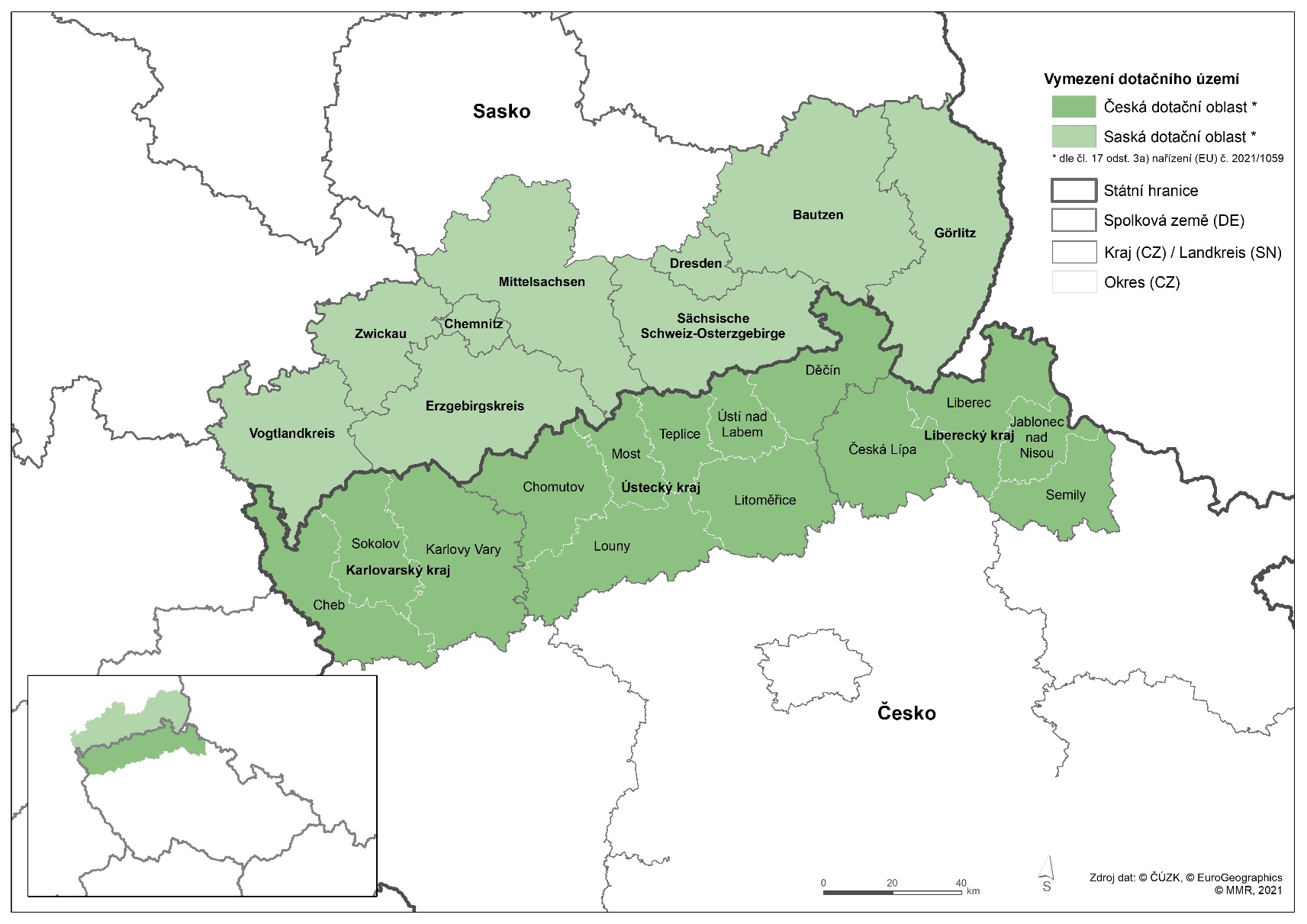 Tematické zaměření
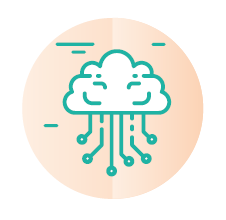 Inovace a konkurenceschopnost
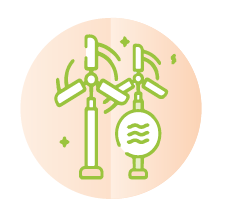 Životní prostředí a přizpůsobení se změně klimatu
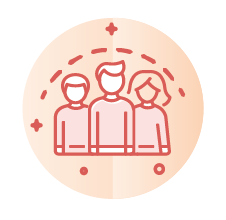 Vzdělávání, kultura a cestovní ruch
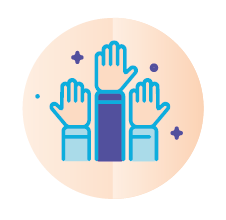 Spolupráce a vytváření důvěry (včetně FMP)
Inovace a konkurenceschopnost
Zapojení malých a středních podniků do výzkumu a inovací
Spolupráce mezi vědeckou sférou a malými a středními podniky za účelem přenosu know-how a technologií 
Digitalizace a vývoj inovativních produktů a procesů 
Spolupráce mezi MSP za účelem přenosu know-how

Vytváření a rozvoj síťových aktivit a služeb pro MSP
Propojení MSP mezi sebou, výzkumnými institucemi a dalšími partnery
Tvorba a rozvoj znalostních platforem a klastrů 
Podpora MSP při uvádění, resp. rozšiřování jejich aktivit na trhu sousední země
Životní prostředí a přizpůsobení se změně klimatu I.
Prevence, zmírňování a řízení environmentálních rizik způsobených změnou klimatu 
Koncepce a strategie k prevenci přírodních rizik a adaptaci na změnu klimatu 
Spolupráce při zvládání přírodních katastrof (např. povodně, bouře, sucha atd.)
Společná řešení environmentálních opatření v zemědělství a lesnictví 
Prevence rizik v oblastech zasažených těžbou nerostných surovin a předcházení geogenním přírodním rizikům
Prohloubení spolupráce v požární ochraně, zdravotnické záchranné službě a civilní ochraně
Budování a rozvoj přeshraničního řízení zdrojů 
Vývoj společných informačních systémů, poplachových plánů a operační dokumentace 
Společná cvičení a jazyková příprava, práce s mládeží 
Inovativní modelové a pilotní projekty (v rámci tohoto cíle možná podpora speciálního vybavení)
Životní prostředí a přizpůsobení se změně klimatu II.
Zachování a obnova biodiverzity, rozvoj zelené infrastruktury a potlačování invazních druhů 
Společné plánování a přeshraniční management v oblasti ochrany přírody a životního prostředí, péče o krajinu, ochrana půdy a lesů
Přeshraniční ochrana ohrožených druhů (NATURA 2000) 
Spolupráce při zřizování chráněných území 
Opatření na zachování druhové rozmanitosti
Opatření ke zvyšování environmentálního povědomí obyvatel
Vzdělávání
Tvorba společných výukových a učebních materiálů, využívání digitálních učebních platforem
 Tvorba přeshraničního duálního odborného vzdělávání a přípravy 
 Jazykové a environmentální vzdělávání, zdravotní výchova, digitální kompetence, technické vzdělávání
 Výměny žáků a stáže pro pedagogické pracovníky, hospitace a odborné praxe
 Tvorba společných akademických nabídek a společných studijních programů
 Budování a rozšiřování akademických kooperačních sítí
 Mimoškolní aktivity a nabídky zájmového vzdělávání pro děti a mládež
 Podpora specifické oblasti vzdělávání (např. spolupráce sportovních klubů, DDM, pracovních sdružení a kulturních skupin,…)
Zlepšení mezikulturních kompetencí a jazykové vybavenosti
 Vytváření a upevňování partnerství předškolních a školních zařízení
Kultura a cestovní ruch
Podpora turistické infrastruktury (vč. bezbariérového přístupu) 
Společné vytváření inovativních forem nabídek mobility 
Tvorba společných strategií a komunikačních platforem pro výměnu zkušeností a přenos know-how v cestovním ruchu 	
Společný vývoj produktů a společná marketingová opatření 
Zachování a revitalizace společného kulturního dědictví 
Propagace průmyslového kulturního dědictví (hornická kultura, sklářský, textilní průmysl apod.) 
Konference, akce a pilotní projekty podporující kulturní vzdělávání
Spolupráce a vytváření důvěry
Analýza a odstraňování přeshraničních administrativních překážek (např. uznávání odborných kvalifikací) 
 spolupráce měst a obcí a posílení spolupráce orgánů veřejné správy 
Zlepšení přeshraniční komunikace včetně jazykového vzdělávání (např. výměny informací a zkušeností, pracovní skupiny) 
 Tvorba společných standardů pro přeshraniční spolupráci (např. databáze, statistické údaje, postupy)
 Vypracování přeshraničních územních strategií
 Podpora tzv. people-to-people projektů v rámci Fondu malých projektů
Rozdělení finančních prostředků
Harmonogram nastavení Programu spolupráce
Metodika pro výběr projektů (jaro/léto 2022)
 Složení MV a jednací řád (jaro/léto 2022)
 Nastavení metodiky zjednodušeného vykazování výdajů (jaro/léto 2022)
 Doprovodná dokumentace (až do vyhlášení kontinuální výzvy)
 Předpokládané vyhlášení kontinuální výzvy (září 2022)
Kontakt
Mgr. Stanislav Rataj
Ministerstvo pro místní rozvoj 
Adresa: Staroměstské nám. 6, 110 15 Praha 1
Pracoviště: Letenská 3, 118 00 Praha 1
Tel.: +420 224 862 284, Mob.: +420 731 628 386
www.sn-cz2020.eu